Freie Lizenzen 
und ihre Nutzung im Schulkontext
Daniel Mietchen
26.08.2020
DOI:10.5281/zenodo.4001555
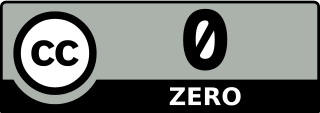 Überblick über den Vortrag
Hintergrundinformationen
Einzelarbeit (bitte Papier oder Display bereithalten)
Gruppenarbeit
Detailinformationen
Anwendungsbeispiele
Fragen jederzeit
Daniel Mietchen
Diplom in Biophysik, Humboldt-Universität Berlin
Promotion in Physik, Universität des Saarlandes
Jetzt Datenwissenschaftler, University of Virginia
Forschungsschwerpunkt offene Wissenschaft
Keine juristische Ausbildung
Ehrenamtlicher Mitstreiter im Wikipedia-Ökosystem, bei OpenStreetMap, iNaturalist u.a., wo offene Lizenzen verwendet werden
Offene Wissenschaft
Teilt den Forschungsprozess
Mit minimalen Verzögerungen
Unter offenen Lizenzen
Lädt zur Mitarbeit ein
Lehrer, Schüler und andere sind willkommen
Ist besser reproduzierbar
Kann als Lernumgebung oder Quelle offener Lehrmaterialien dienen
Offene Lehrmaterialien
Digital verfügbar
Unter offenen Lizenzen
Via Internet
Laden zur Mitarbeit ein
Lehrer, Schüler und andere sind willkommen
Können offene Materialien aus Wissenschaft, Verwaltung und anderen Quellen nachnutzen
Offene Lizenzen (auch: freie Lizenzen)
Juristische Konstrukte
Für Ressourcen, die dem Urheberrecht unterliegen
Erlauben die standardisierte Gewährung bestimmter Nutzungsrechte an andere
Beitrag zum Gemeingut
Bekannte Beispiele: Linux, Firefox, Python, 2048, Wikipedia
Urheberrecht
Wer ein kreatives Werk erschafft, ist und bleibt dessen Urheber(in)
Autoren
Komponisten
Maler
Fotografen
usw.
Nutzungsrecht
Wer ein kreatives Werk nutzen möchte und nicht dessen Urheber ist, braucht in der Regel dafür die Zustimmung des Urhebers
Urheber haben ein Recht auf Vergütung für die Erteilung von Nutzungsrechten
Linux-Klausel
"Der Urheber kann aber unentgeltlich ein einfaches Nutzungsrecht für jedermann einräumen." 
https://dejure.org/gesetze/UrhG/32.html
Einzelarbeit (3 min)
Nehmen Sie ein Blatt Papier oder einen Computer
Führen Sie eine dieser Aufgaben aus
Skizzieren oder fotografieren Sie etwas
Schreiben Sie einen kleinen Text
Komponieren Sie eine kurze Melodie
Schreiben Sie ein kleines Computerprogramm
Nehmen Sie etwas auf
Einzelarbeit (3 weitere min)
Nehmen wir an, Ihr Werk sei fertig und gut gelungen
Schreiben Sie auf, welche Nutzungsrechte daran Sie anderen (bzw. wem genau)
einräumen oder
verwehren möchten
Gruppenarbeit
Welche Gruppen von Nutzungsrechten wurden (von Ihnen oder seitens Ihres Nachbarn)
Gewährt/ verwehrt?
Welchen Gruppen von Nutzern wurden Nutzungsrechte 
Gewährt/ verwehrt?
Macht die Natur der Ressource einen Unterschied?
Text/ Bild/ Ton/ Video/ Noten/ Programm/ Daten
Denkbare Klassen von Nutzungsrechten
Ansehen/ Lesen
Beschreiben/ Vorlesen/ Vorpfeifen/ Ausführen
Kopieren/ Scannen/ Aufnehmen/ Kompilieren
Bearbeiten/ Übersetzen/ Konvertieren/ Transponieren/ Wegradieren/ Löschen
Kombinieren/ Aggregieren/ Umstrukturieren
etc.
Denkbare Nutzergruppen
Familie/ Freunde/ Bekannte
Online oder offline oder beides?
Kollegen/ Schüler der gleichen Schule
Im Unterricht/ in der Pause / zu Hause?
Andere Lehrer/ Schüler?
Andere Berufsgruppen, Firmen, Vereine?
Leute in anderen Ländern?
Alle Interessierten weltweit?
Allgemeingut (Allmende)
Ressourcen, die jedem/ jeder in einer Gemeinschaft in gleicher Weise zur Verfügung stehen
Traditionell Weideland, Fischgründe, Wege und ähnliche Ressourcen
Heute zunehmend auch digital, via offene Lizenzen
Wissensallmende
Beispiele für offene Lizenzen
Creative Commons-Lizenzen
International harmonisiert
Creative Commons (CC): Verein mit dem Ziel, den Austausch kreativer Werke über die Grenzen nationaler Jurisdiktionen zu fördern
Creative Commons-Lizenzen: Theorie
Basieren auf dem Urheberrecht / Copyright
Modular nach Nutzungsrechten
Teilen / Remixen / Kommerziell
Lesbar für
Juristen / andere Menschen / Maschinen
Versioniert
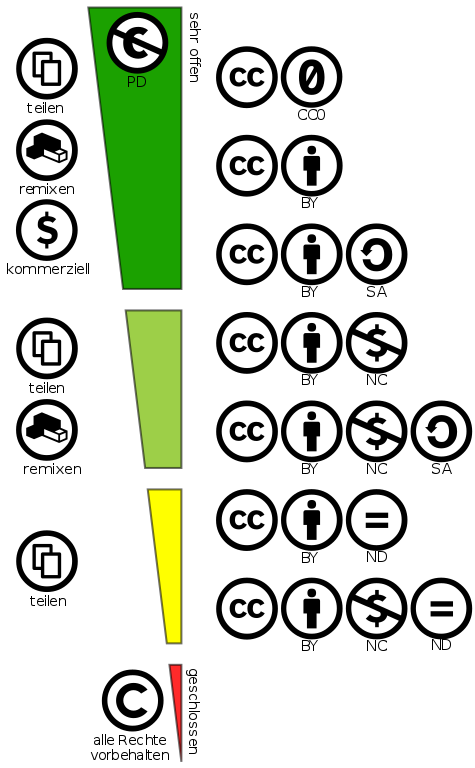 Creative Commons-
Lizenzen: Praxis
Urheber der Abbildung: Jöran Muuß-Merholz
Quelle: https://commons.wikimedia.org/wiki/File:Creative_Commons_Lizenzspektrum_DE.svg
Lizenz: CC BY 4.0
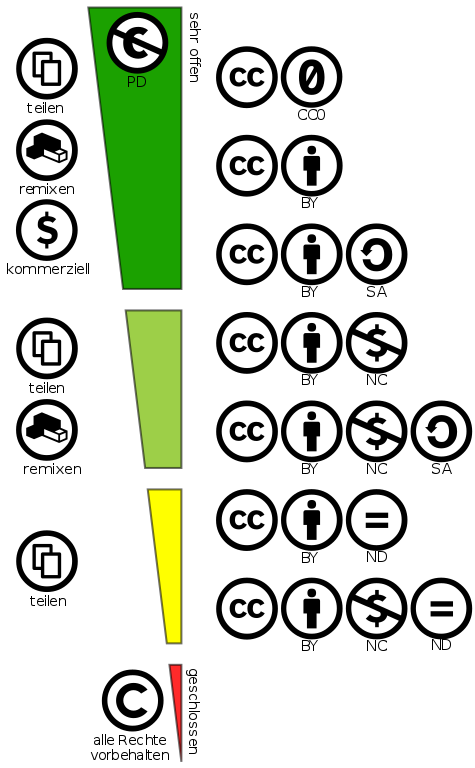 CC0/PD*
CC BY
CC BY-SA
Freie Creative Commons (CC)-
Lizenzen
BY: Namensnennung
SA: Weitergabe unter gleichen Bedingungen
ND: keine Änderungen
NC: keine kommerzielle Nutzung
* Genaugenommen keine Lizenz, aber das ist hier nicht relevant
Creative Commons-Lizenzen: Merkhilfe
Open Definition:
Die Art der Nachnutzung darf nicht eingeschränkt sein.
OffeN heißt:
Ohne N in der Lizenzabkürzung
Denn das N steht für No/Nein, also eine Einschränkung
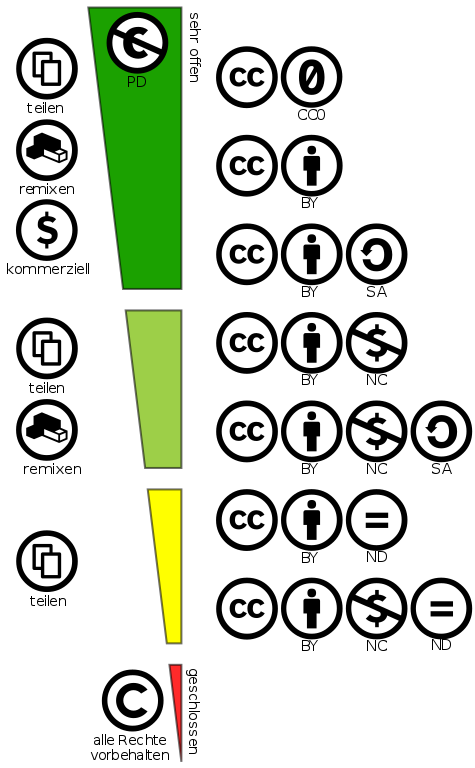 Creative Commons-
Lizenzen: Praxis
Urheber der Abbildung: Jöran Muuß-Merholz
Quelle: Creative Commons Lizenzspektrum DE.svg
Lizenz: CC BY 4.0
Anwendungsgebiete von CC-Lizenzen
Gut geeignet für Text, Bild, Ton, Video
Wenig geeignet für Software
Unterscheidung zwischen Quelltext / ausführbaren Dateien / Dokumentation
Es gibt speziell für Software geeignete Lizenzen
CC0 ist gut geeignet für Daten und Metadaten, (andere) CC-Lizenzen nicht
Anwendungsbeispiele CC-Lizenzen
Wikipedia, Wikimedia Commons, Wikidata etc.
Derivate davon, z.B. Scholia
iNaturalist und andere Citizen Science-Plattformen
Flickr
YouTube
Open-Access-Veröffentlichungen in der Wissenschaft
Elektronisches Schulbuch
Problemfelder (i)
Nachhaltigkeit / Tragik der Allmende
Definition von “nicht-kommerziell” ist unscharf
Lizenzmischung führt zu mehr Einschränkungen
Lizenzinkompatibilitäten
Fehlende/ unkorrekte/ geänderte Lizenzangaben
Fehlendes Bewusstsein bei Urhebern und Nachnutzern
Problemfelder (ii)
Dauer des Urheberrechts
Rechteinhaber nicht immer bekannt
Skalierbarkeit der Lizenzangaben / Machbarkeit der Lizenzbedingungen in bestimmten Medien
Interaktionen mit verwandten Rechtskonzepten, z.B. Marken- und Persönlichkeitsrechte oder Panoramafreiheit, oder wissenschaftlichen Normen
Abmahnkanzleien
Chancen
Skalierbarkeit und Schnelligkeit des Teilens und der Zusammenarbeit
Innerhalb einer Schule / zwischen Schulen
Über Jahrgänge hinweg/ mit Praxispartneren und der Welt
Über die Dauer des Urheberrechts
Über Fachgrenzen
Offene Lizenzen in der Schule
Software wie Linux, Firefox, LibreOffice, Python
Daten, z.B. vom Open Data Portal der Stadt Jena 
Materialien aus der offenen Wissenschaft
Beispiel: Gravitationswellenentdeckung/ OAMI
Lehrer und Schüler könn(t)en offene Materialien viel flexibler nutzen als klassische Kopiervorlagen
Nachnutzung eigener Materialien durch Fremde bietet neue Lerngelegenheiten
Weiterführende Materialien
Open-Content-Praxisleitfaden
Creative-Commons-inhalte verwenden
Lizenzierung und Nutzung offener Bildungsmaterialien
Urheberrecht und freie Lizenzen - 15 Fragen und Antworten
Wissenschaftler fordert freie digitale Materialien für Schulen